ProbSevere – AI update
20 June 2019
Data and Methods
Problem:
Identify severe storm-top features from ABI data
E.g., AACP, enhanced-V, strong OTs

Solution:
Use convolutional neural network (CNN) to identify ‘supercell’ and ‘ordinary/non-supercell’ images

What we have right now:
~128,000 ‘ordinary’ or ‘non-supercell’ images
~16,500 ‘supercell’ images
15 days from May 2018; 4 days from June 2018
Each image is one storm from one time (using CONUS ABI images)
Using ProbSevere radar storm object centroids to gather image patches
CNN details
One input (channel 13 BT) – image patches are 32 x 32
Conv2DMaxPool (4 times)
Number of conv. filters: 8163264
Each filter is 3 x 3
Two fully connected layers
Vectors of 128 and 16 elements
Output: Probability of ‘supercell’ 

Number of epochs: 40
Learning rate: 0.0001
Conv/MaxPool4
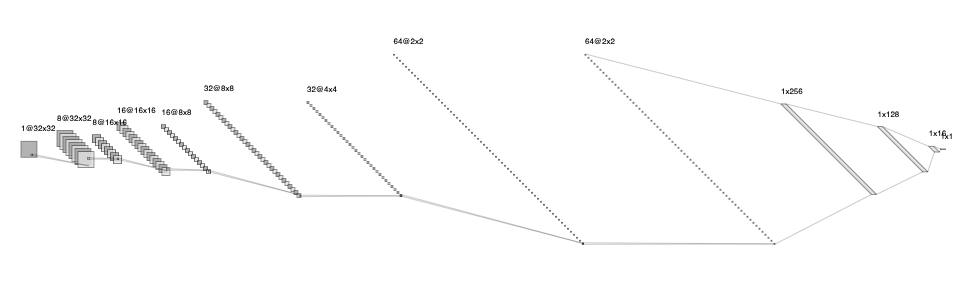 Flatten
Conv/MaxPool2
Probability of supercell
Conv/MaxPool1
Conv/MaxPool3
Dense layers of size  128, 16, and 1
CNN results
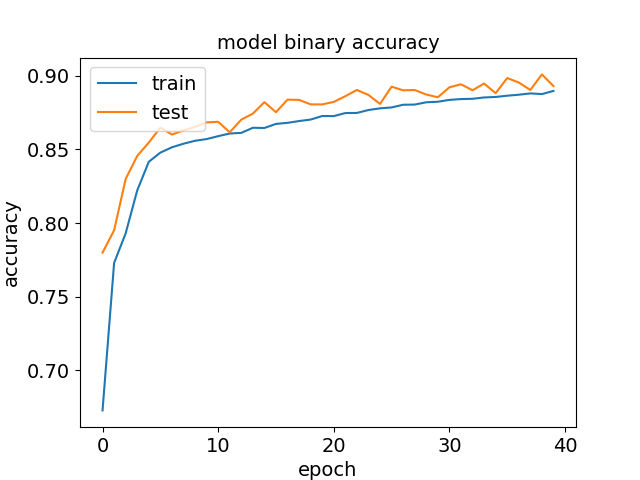 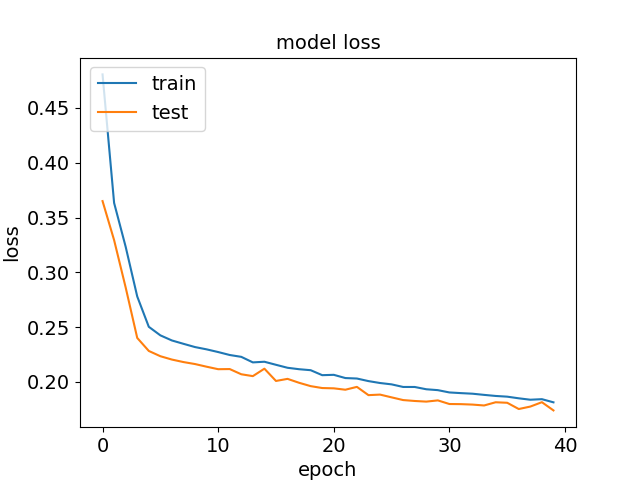 Training / validation: 80% / 20% random split
Validation loss still decreasing…we’re probably not done learning!
CNN results
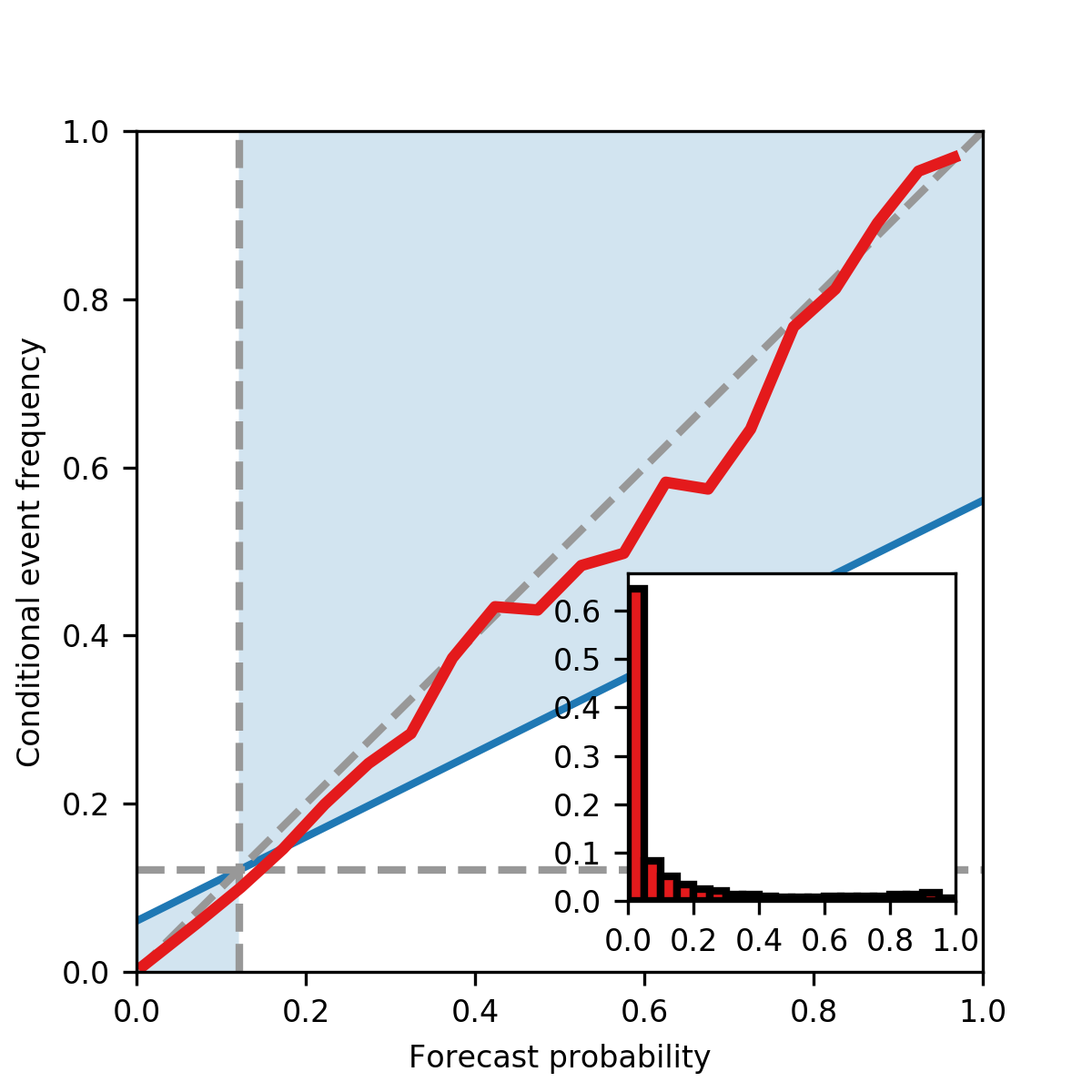 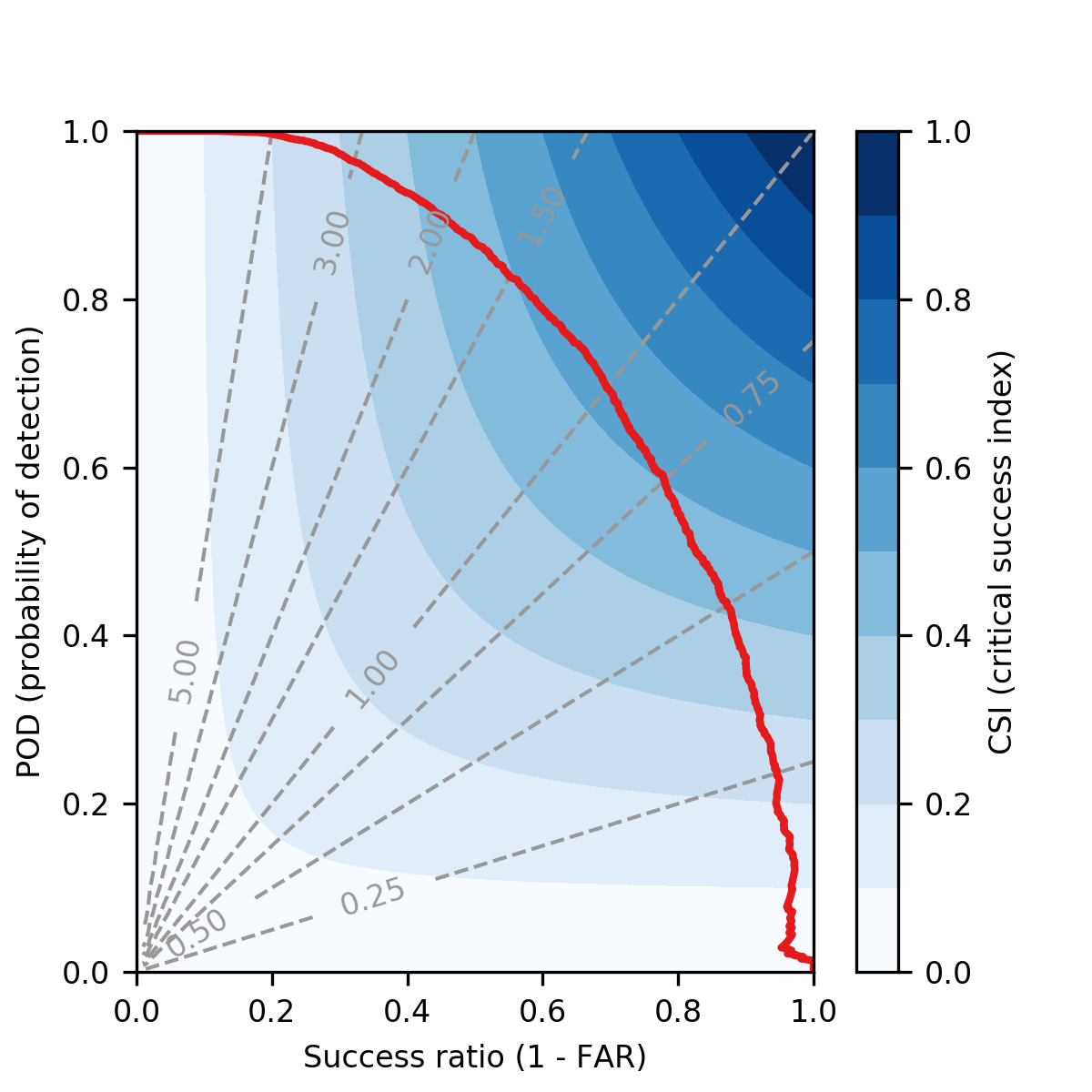 Based off the 20% validation samples
18-19 June 2019 (Tuesday night)

Model run on 32x32 image patches from mesoscale sector
Center points are collected with a stride of 4 pixels in X and Y directions
Takes ~0.7 sec to make predictions on entire scene (one mesoscale scan is ~14,000 predictions)
SPC storm reports
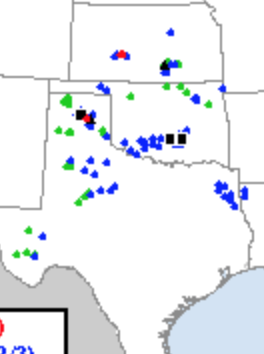 Contours:
Cyan = 90%
Tan = 25%
Next steps and questions
Next steps:
Classify more images!
Add more channels (e.g., CH02, CH05?)
Add image augmentation
Add temporal aspect
Train a CNN+RNN (LSTM)

Questions:
How to train when we run out of RAM?
Generating batches of samples for GPU is very slow (lots of I/O per epoch); even with 12 workers/CPUs
How concerned should we be about class imbalance? Best way to remedy that?

Take note:
Transfer learning has minimum data requirements:
Inception_v3 requires input tensor with width and height ≥ 128 and nchannels = 3
VGG16 requires input tensor with width and height ≥ 48 and nchannels = 3